Focused  Inference with Local Primal-Dual Gaps
Dhruv Batra (TTIC)

Joint work with: 
Daniel Tarlow (U Toronto), Sebastian Nowozin (MSRC), Pushmeet Kohli (MSRC), Vladimir Kolmogorov (UCL)
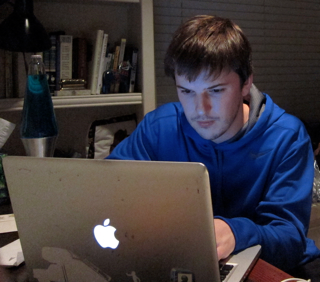 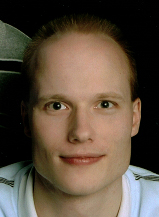 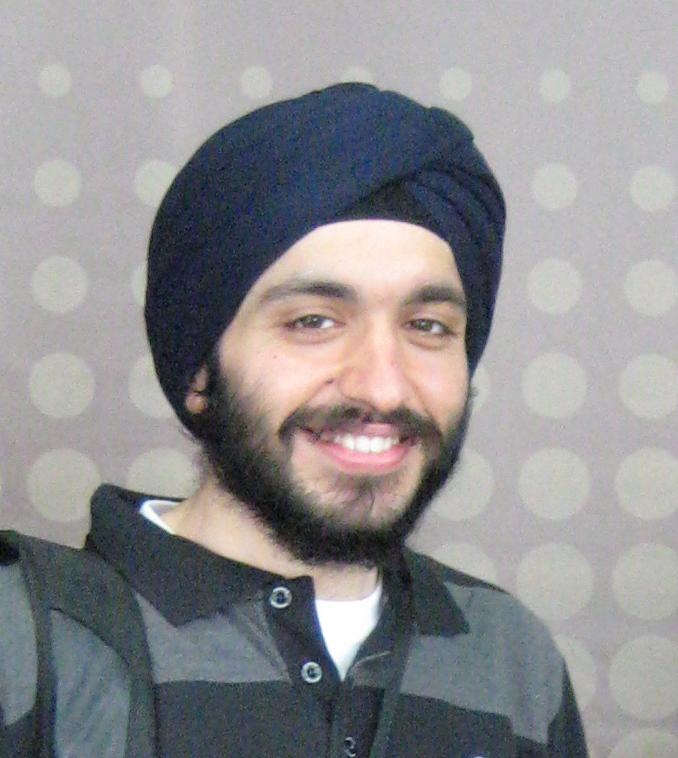 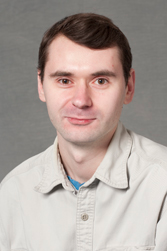 Overview
Discrete Labelling Problems in Computer Vision

Focused Inference

Local Primal-Dual Gap
[Batra, Nowozin, Kohli AISTATS ‘11]
[Batra, Kohli CVPR ‘11]
[Tarlow, Batra, Kohli, Kolmogorov ICML ‘11]
(C) Dhruv Batra
2
Labelling Problems in Vision
Segmentation
Stereo
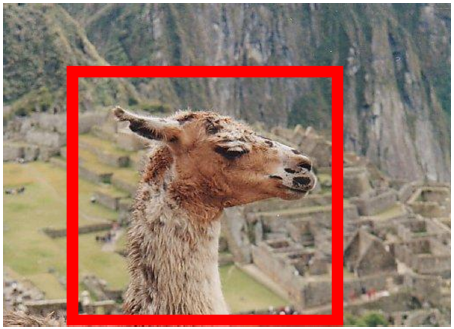 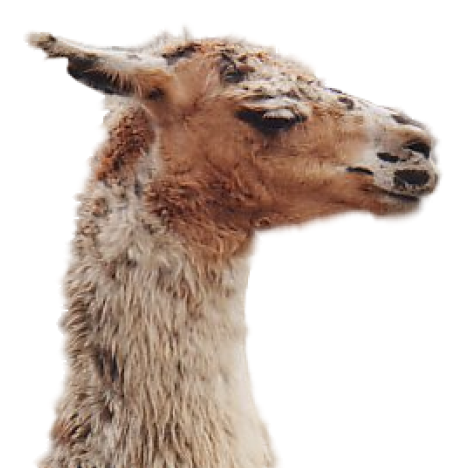 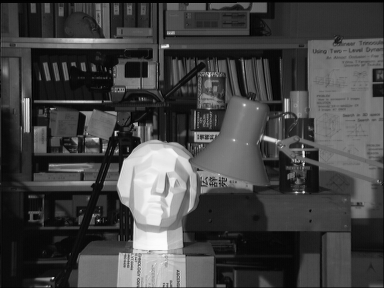 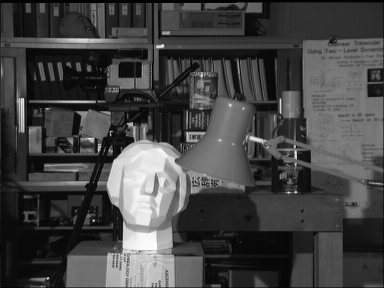 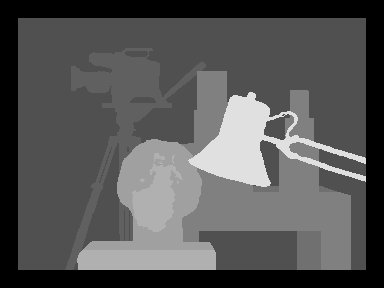 Left image
Right image
Disparity map
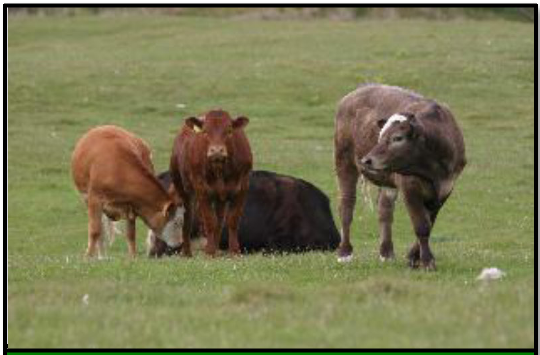 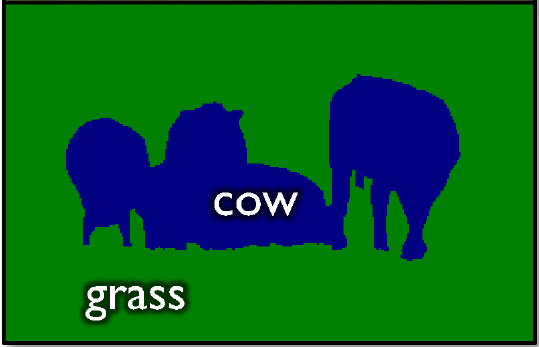 Motion Flow
Geometric Labelling
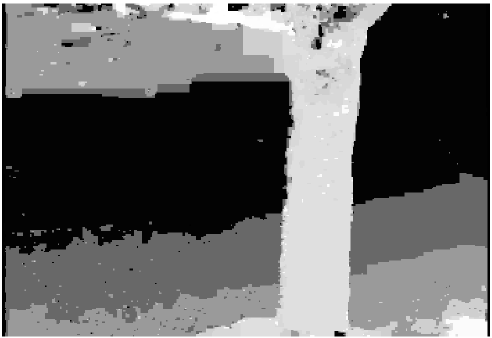 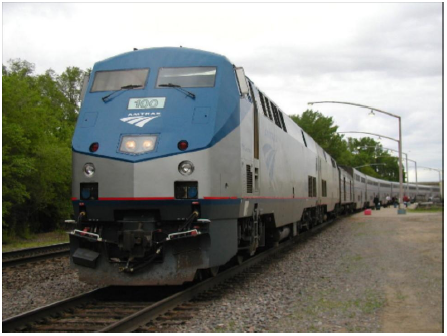 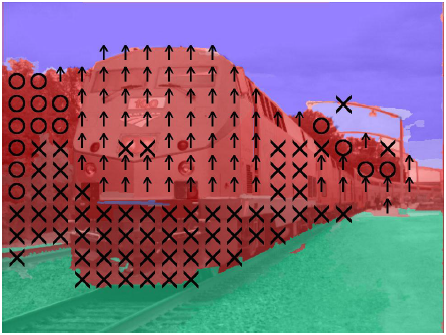 Denoising
Name-Face Association
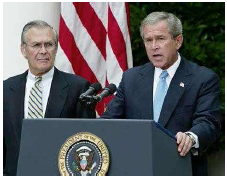 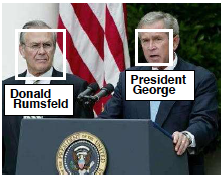 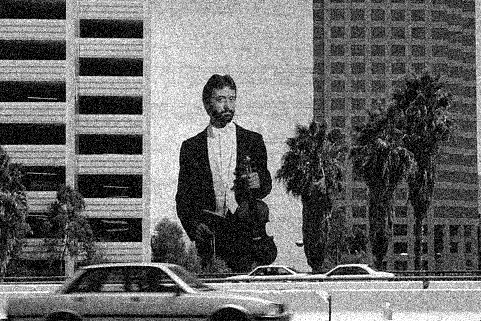 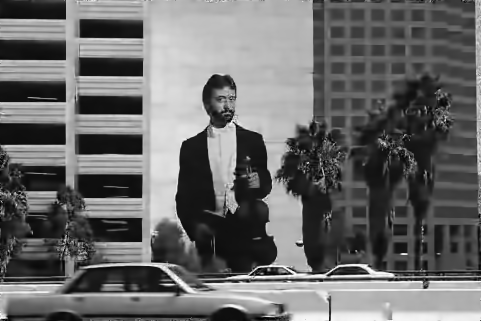 (C) Dhruv Batra
3
MAP Inference in MRFs
X1
Set of discrete random variables

(Pairwise) Cost/Energy Function


MAP Inference
X2
…
Xn
Node Energies / Local Costs
Edge Energies / Distributed Prior
kx1
kxk
(C) Dhruv Batra
4
Inference
MAP problem



In general NP-hard [Shimony ‘94]
Approximate Inference
Loopy BP	[Pearl, ‘88]
  α-Expansion	[Boykov ’01, Komodakis ‘05]
  LP Relaxations	[Schlesinger ‘76, Wainwright ’05, Sontag ‘08]
  Outer-Planar & High-order Decompositions [Batra ‘10, Kappes ‘10]
(C) Dhruv Batra
5
Approximate Inference
Carpet Bombing
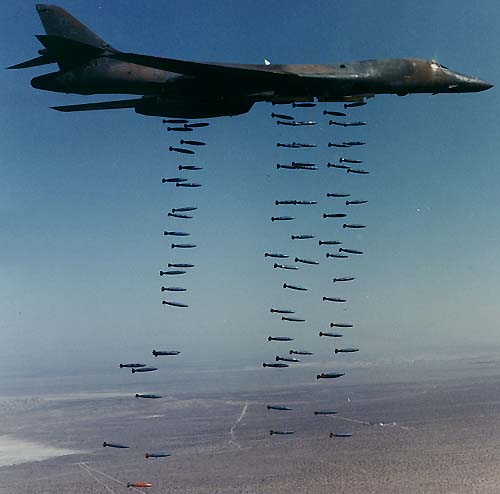 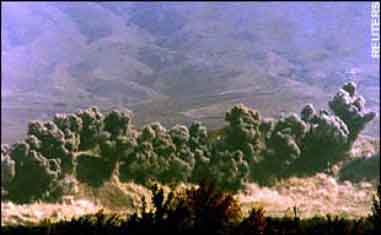 (C) Dhruv Batra
6
Focused Inference
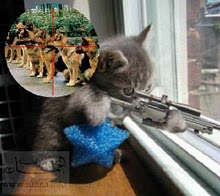 (C) Dhruv Batra
7
Focused Inference
FocusedInference
Energy-AwareMessage-PassingICML ‘11
Label Re-orderingin α-ExpansionCVPR ‘11
Tightening LPRelaxationsAISTATS ‘11
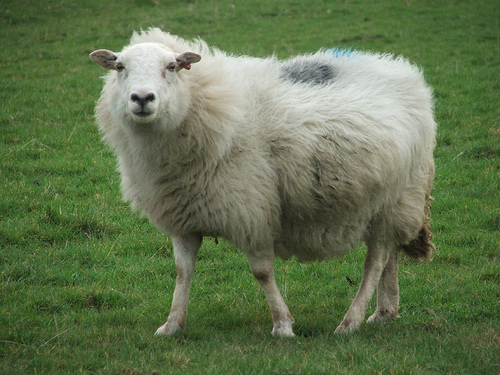 (C) Dhruv Batra
8
Common Theme
LP-relaxation
[Schlesinger ‘76, Koster ’98, Chekuri ‘01, Wainwright ’05]
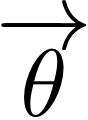 Primal LP
Objective
Computation
Dual LP
(C) Dhruv Batra
9
Common Theme
LP-relaxation
[Schlesinger ‘76, Koster ’98, Chekuri ‘01, Wainwright ’05]








Local Primal-Dual Gaps
Primal contribution minus Dual Contribution
Distributed Primal-Dual Gap
Generalization of Complimentary Slackness Conditions
Current Primal-Dual Gap
Objective
Computation
(C) Dhruv Batra
10
MAP-MRF
Over-Complete Representation
k2x1
kx1
(C) Dhruv Batra
11
MAP-MRF
Energy
k2x1
kx1
(C) Dhruv Batra
12
MAP-MRF
Integer Program
Indicator Variables
Unique Label
Consistent Assignments
(C) Dhruv Batra
13
LP Relaxation
Linear Program
Tractable (but not scalable)
(C) Dhruv Batra
14
LP Relaxation
Linear Program          ---            Dual Program
(C) Dhruv Batra
15
LP Relaxation
Interpretation of Dual Program
Independently minimize terms
Subject to Reparameterization
(C) Dhruv Batra
16
LP Relaxation
Solving LP

Block Co-ordinate Ascent on Dual
Choose a block (set) of variables
Optimize block; fix rest
Repeat
(C) Dhruv Batra
17
LP Relaxation
Linear Program          ---            Dual Program





Complementary Slackness:
(C) Dhruv Batra
18
Local Primal-Dual Gap
Local Primal-Dual Gap
Defined for nodes & edges (higher order extensions later)
Contribution of each node and edge to the Primal-Dual Gap
Dual
Primal
(C) Dhruv Batra
19
Local Primal-Dual Gap
Intuition
(C) Dhruv Batra
20
Local Primal-Dual Gap
Properties
Decomposability 
Quickly Computable

Sums to the total Primal-Dual Gap


Can easily define LPDG for sub-graphs



If no sub-graph with strictly positive LPDG exists, LP is tight
(C) Dhruv Batra
21
Focused Inference
FocusedInference
Energy-AwareMessage-PassingICML ‘11
Label Re-orderingin α-ExpansionCVPR ‘11
Tightening LPRelaxationsAISTATS ‘11
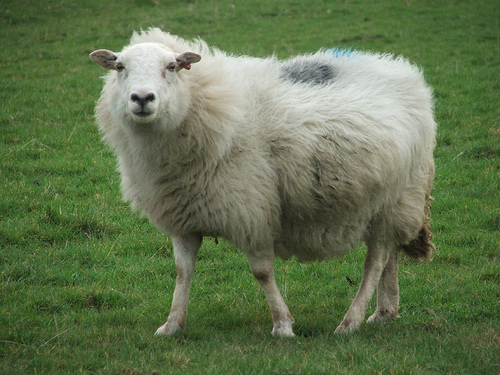 (C) Dhruv Batra
22
Focused Inference
Dynamic Tree Block Coordinate Ascent [ICML ‘11]
Update Mask
Updated Seg.
Messages
Image
Current Seg.
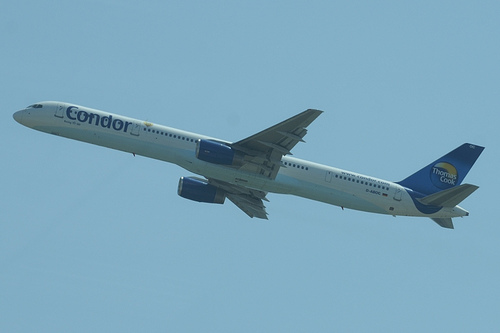 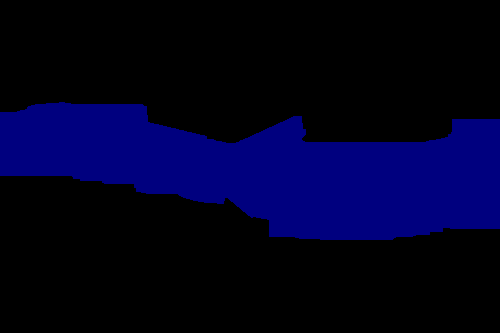 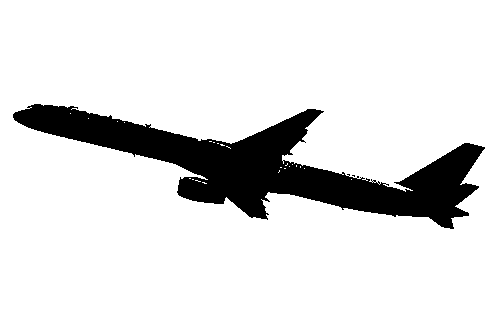 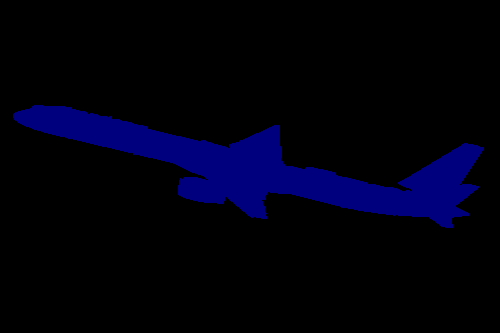 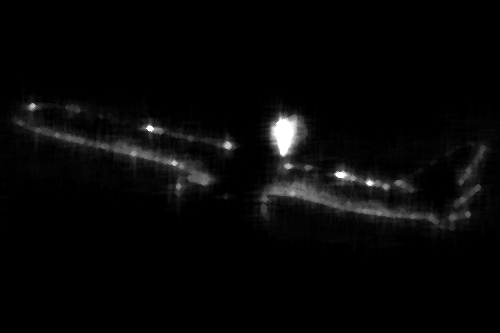 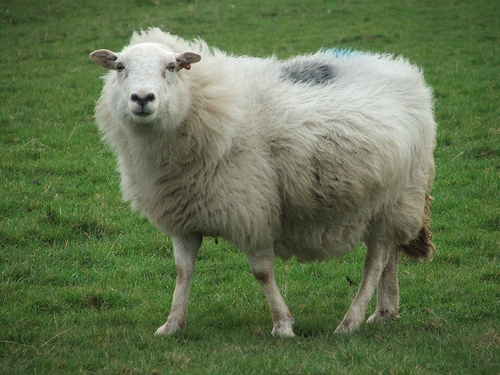 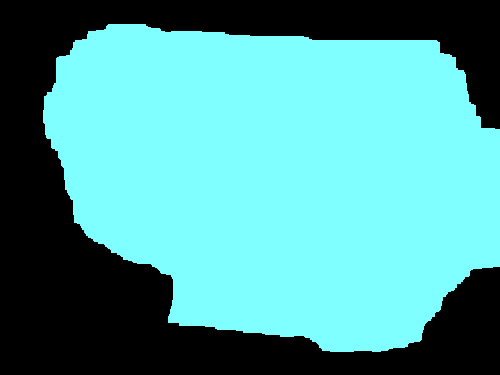 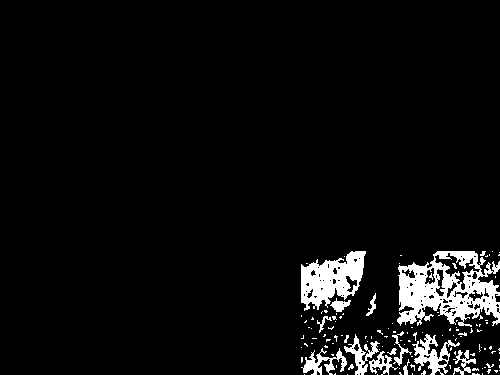 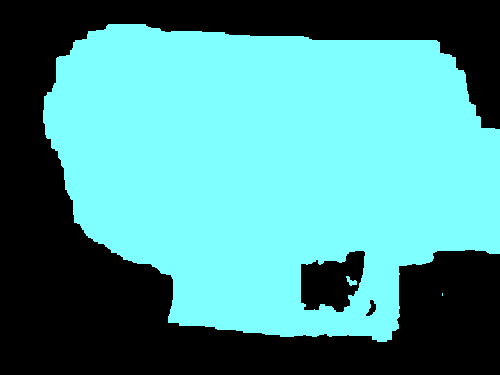 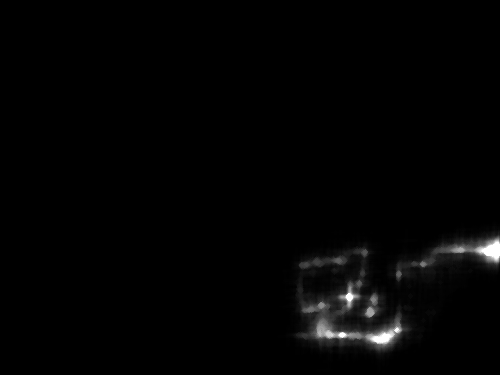 (C) Dhruv Batra
23
Focused Inference
FocusedInference
Energy-AwareMessage-PassingICML ‘11
Label Re-orderingin α-ExpansionCVPR ‘11
Tightening LPRelaxationsAISTATS ‘11
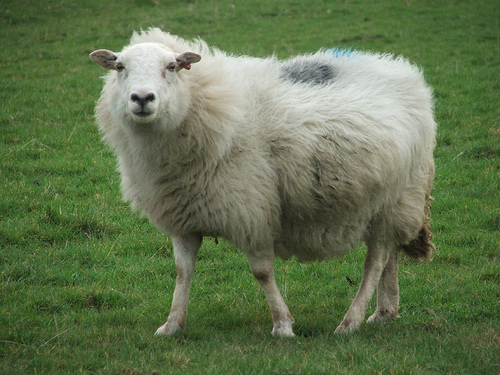 (C) Dhruv Batra
24
Dynamic Re-ordering of Blocks
Goal: Category Segmentation





α-Expansion solves the standard LP relaxation
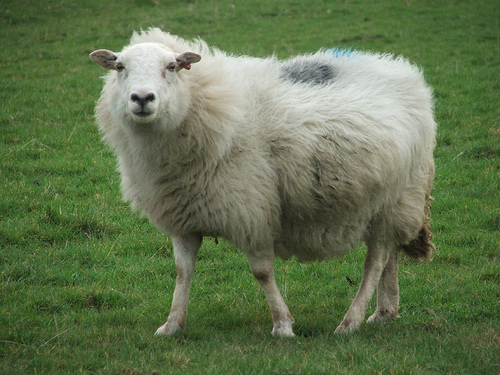 Loop over α
Current Soln
2-Label Problem + GC
New Soln
α-Expansion
α
(C) Dhruv Batra
Dynamic Re-ordering of Blocks
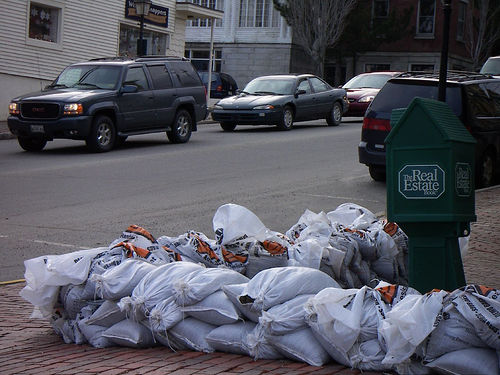 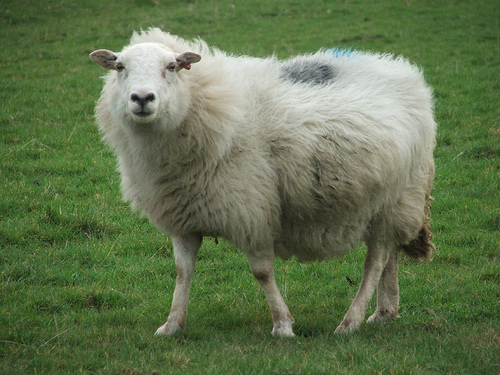 (C) Dhruv Batra
26
Dynamic Re-ordering of Blocks
LPDG score
For each node i, label
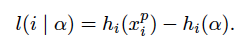 Dual
Primal
(C) Dhruv Batra
27
Experiments
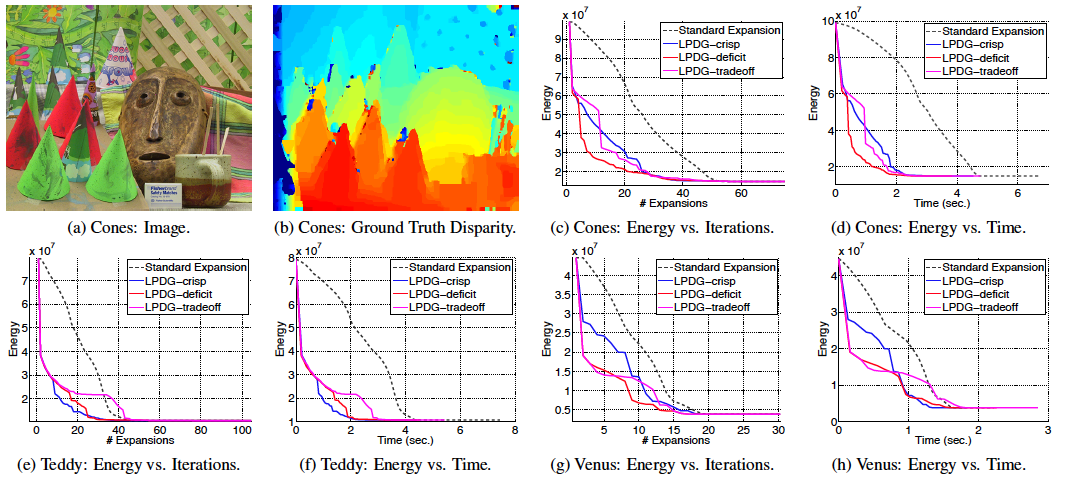 (C) Dhruv Batra
28
Focused Inference
FocusedInference
Energy-AwareMessage-PassingICML ‘11
Label Re-orderingin α-ExpansionCVPR ‘11
Tightening LPRelaxationsAISTATS ‘11
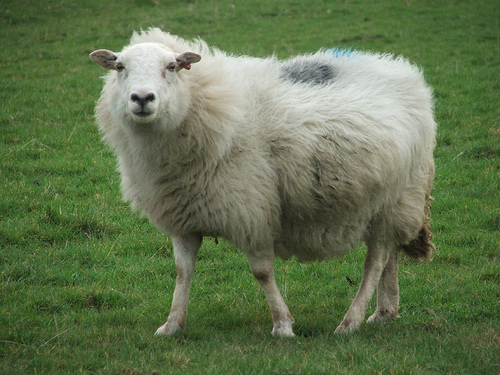 (C) Dhruv Batra
29
LP Relaxation
LP-relaxation
[Schlesinger ‘76, Koster ’98, Chekuri ‘01, Wainwright ’05]
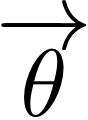 Primal LP
Objective
Computation
Dual LP
(C) Dhruv Batra
30
LP Relaxation
LP-relaxation
[Schlesinger ‘76, Koster ’98, Chekuri ‘01, Wainwright ’05]
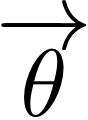 Primal LP
Objective
Computation
Dual LP
(C) Dhruv Batra
31
Hierarchy of LPs
Increasingly Complex Sub-problems
Edge-Consistent LP
Triplet-Clique Consistent LP
LPDG to the rescue!
-- Score Clusters / Constraints-- Add high scoring ones
(C) Dhruv Batra
32
Experiments
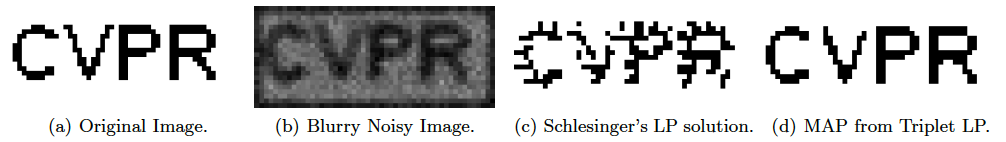 (C) Dhruv Batra
33
Summary
Focused Inference vs. Energy-Agnostic Inference

Exploiting structure of the problem

First wave of success
Submodularity
Distance Transforms
Truncated Convex Potentials

Second wave of success
Focused Message Passing
Task Specific Computation
(C) Dhruv Batra
34
Thank You!